Escrita e interação
KOCH, Ingedore V.; ELIAS, Vanda maria.  Ler e escrever: estratégias de produção textual. São Paulo: Contexto, 2009.
O que é escrita?
“Escrita é inspiração”; “escrita é um atividade para alguns poucos privilegiados”; escrita é expressão de pensamento”; escrita é domínio de regras da língua”;

Essa pluralidade de respostas nos faz pensar que o modo pela qual concebemos a escrita não se encontra dissociado do modo pela qual entendemos a linguagem, o texto e o sujeito que escreve.
Escrita: foco na língua
É preciso conhecer as regras gramaticais da língua e ter um bom vocabulário. Esses seriam os critérios utilizados na avaliação da produção textual com foco na língua.

Escrita: foco no escritor
“Escrever é expressar o pensamento no papel.”
O texto é visto como um produto do pensamento do escritor. A escrita, assim, é entendida como uma atividade por meio do qual aquele que escrever se expressa, sem levar em conta as experiências e os conhecimentos do leitor.

Escrita: foco na interação
O produtor, de forma não linear, “pensa” no que vai escrever e em seu leitor, depois escreve, lê o que escreveu, revê ou reescreve o que julga necessário, em um movimento constante e on-line guiado pelo principio interacional.
Mas o que significa na prática pensar a escrita como trabalho que resulta de uma conjugação de fatores?
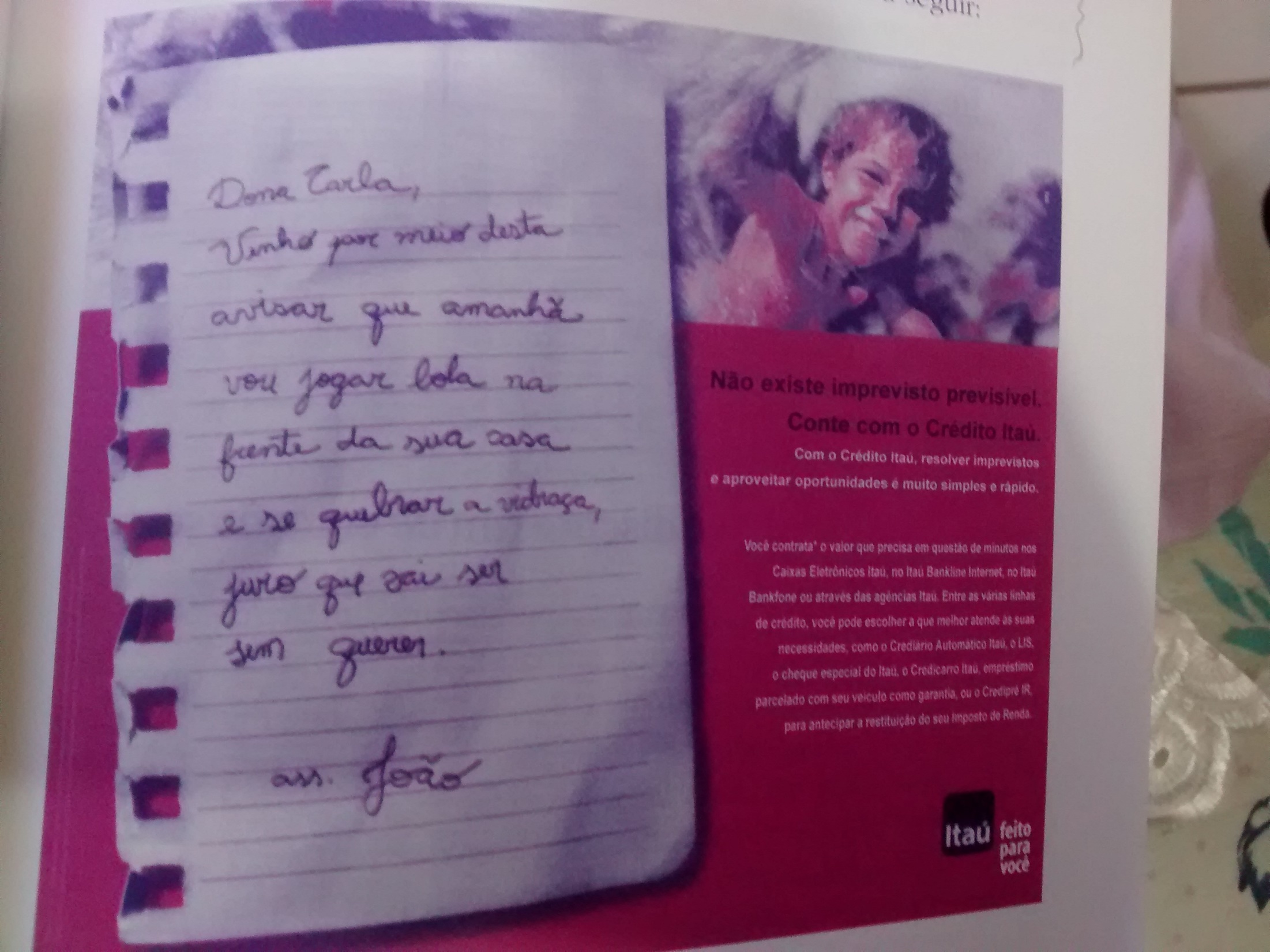 A relação com o outro é em razão do:
 Objetivo pretendido (para que escrever?)
 Interlocutor/leitor (para quem escrever?)
Quadro espaço-temporal (onde? quando?) 
 Suporte de veiculação .
Escrita e ativação de conhecimentos
Já dissemos que, em sua atividade, o escritor recorre a conhecimento armazenados na memória relacionados à língua, ao saber enciclopédico, a práticas interacionais.

Esse conhecimentos, resultados de inúmeras atividades em que nos envolvemos ao longo de nossa vida, deixam a entrever a intrínseca relação entre linguagem/mundo/práticas sociais. 

1- Conhecimento linguístico
2- Conhecimento enciclopédico
3- Conhecimento de textos
4- Conhecimento interacionais
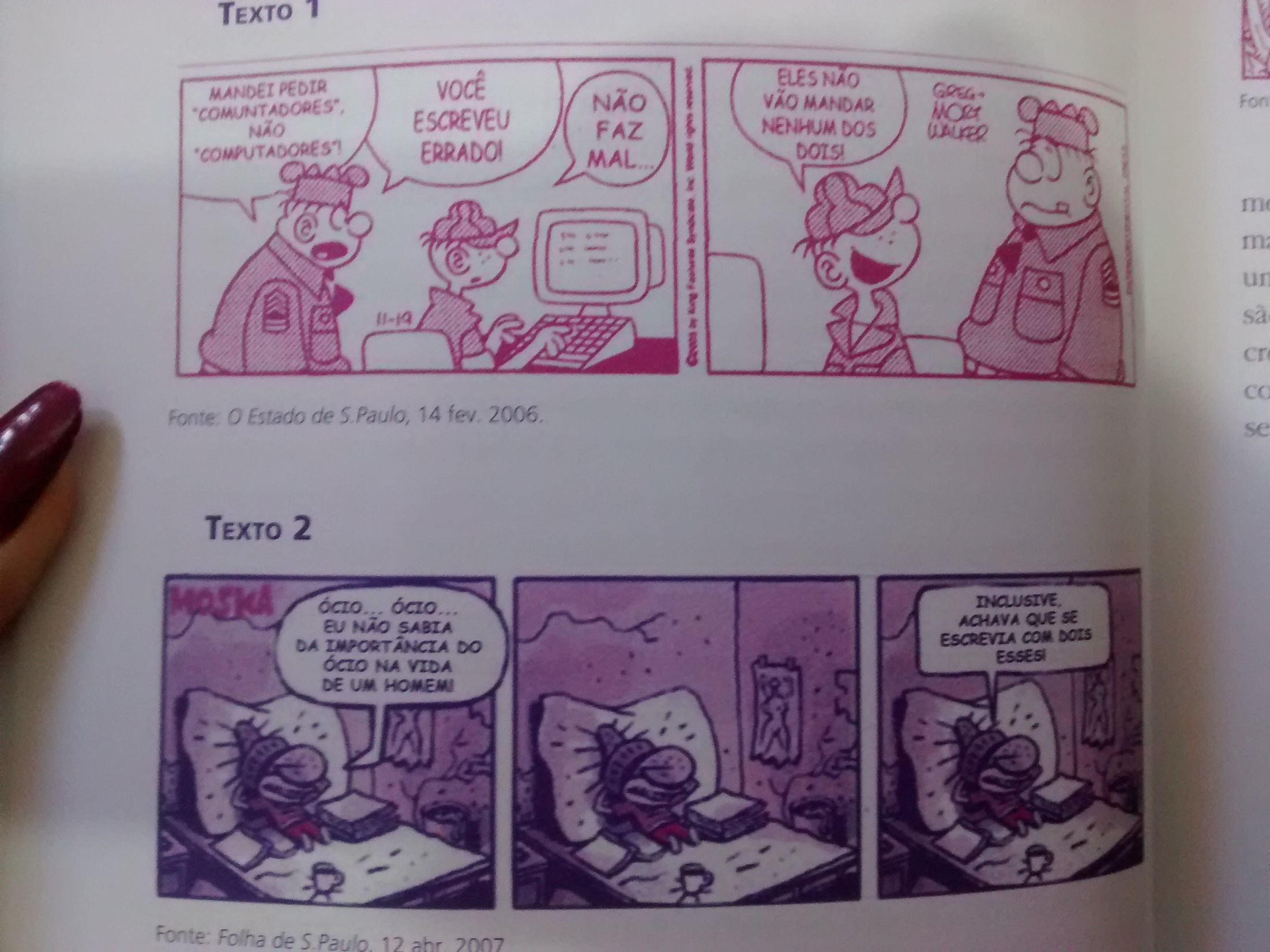 Conhecimento linguístico
Ortografia
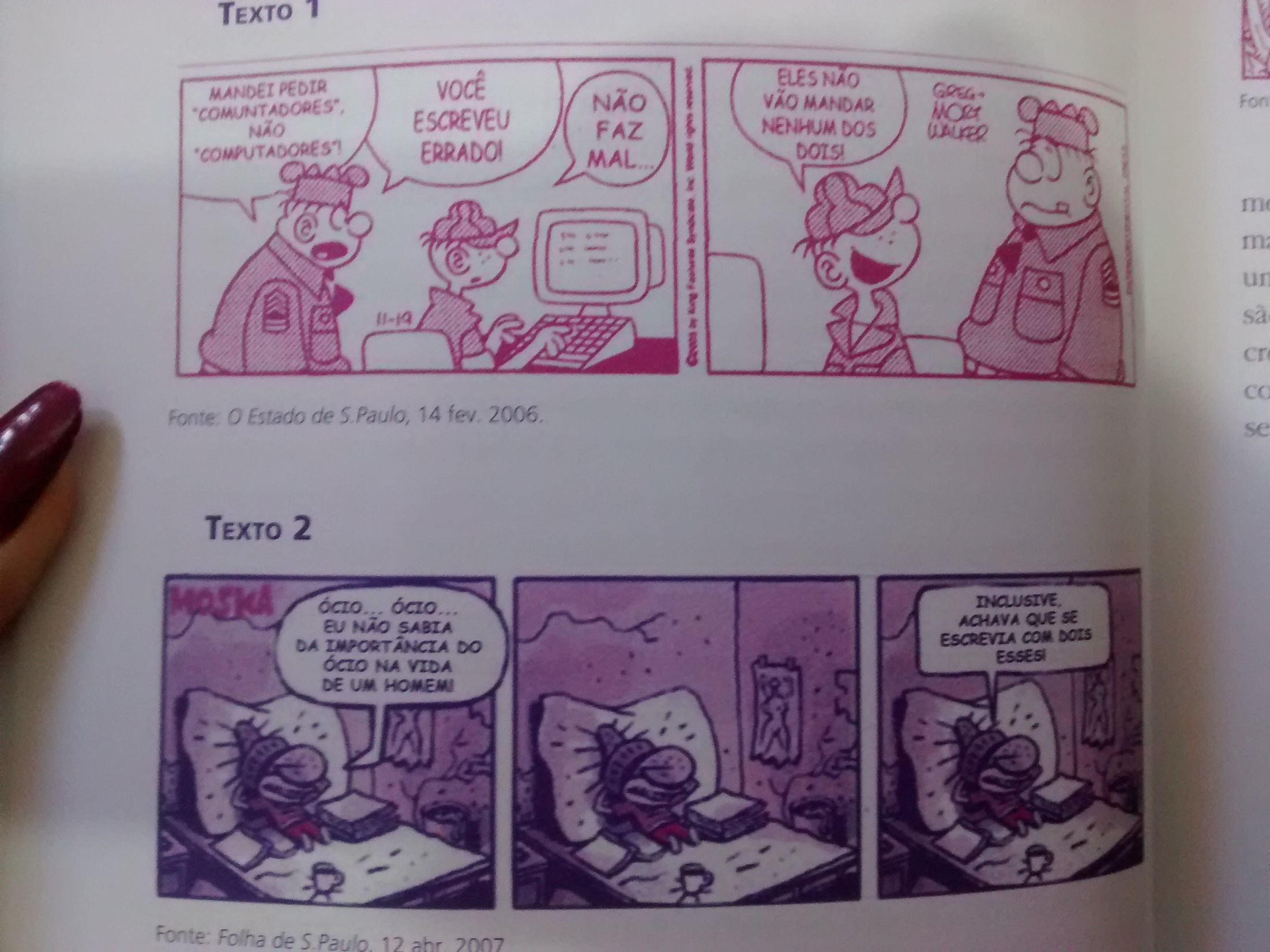 Conhecimento linguístico
Ortografia
Acentuação gráfica
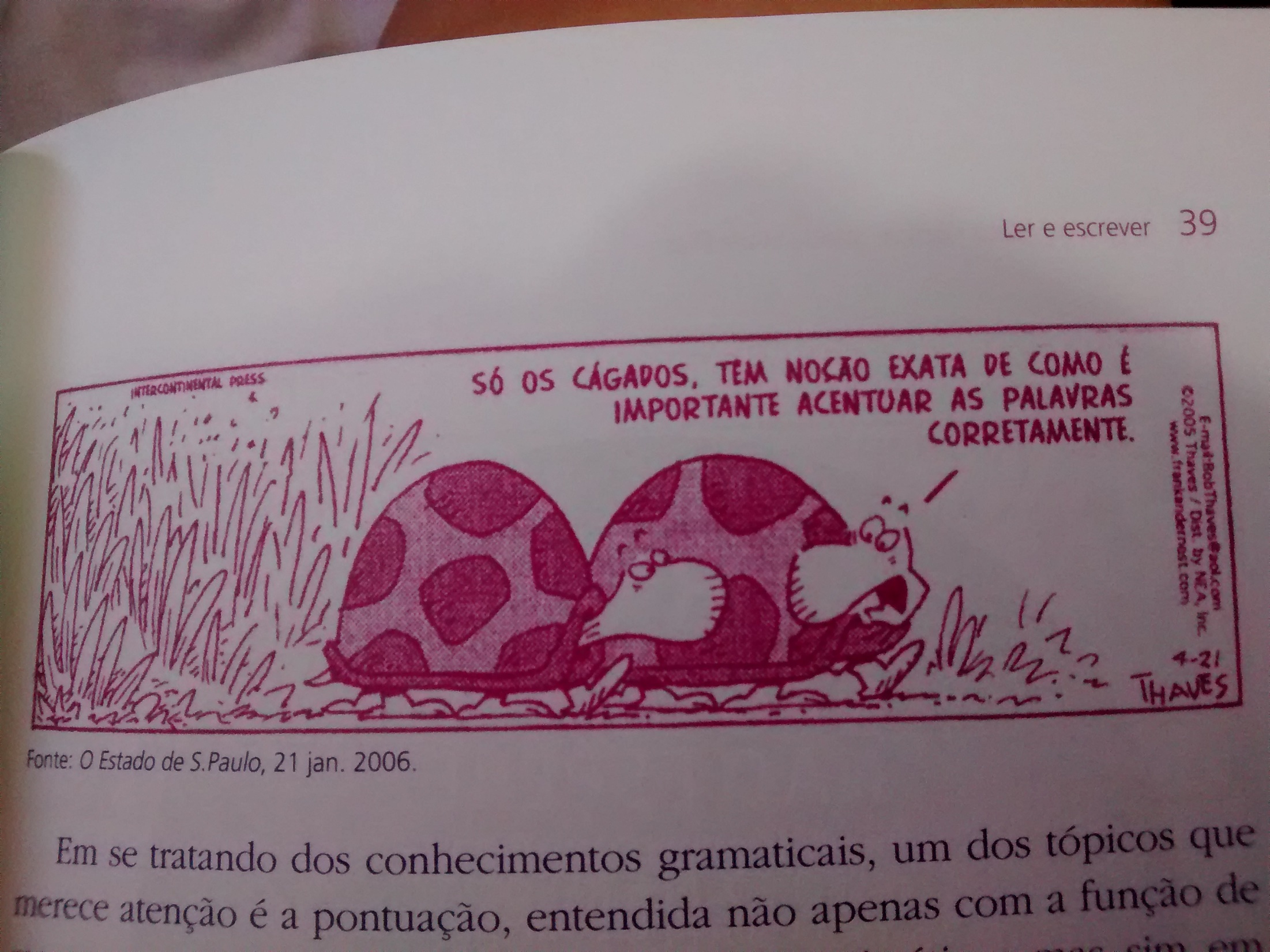 Conhecimento linguístico
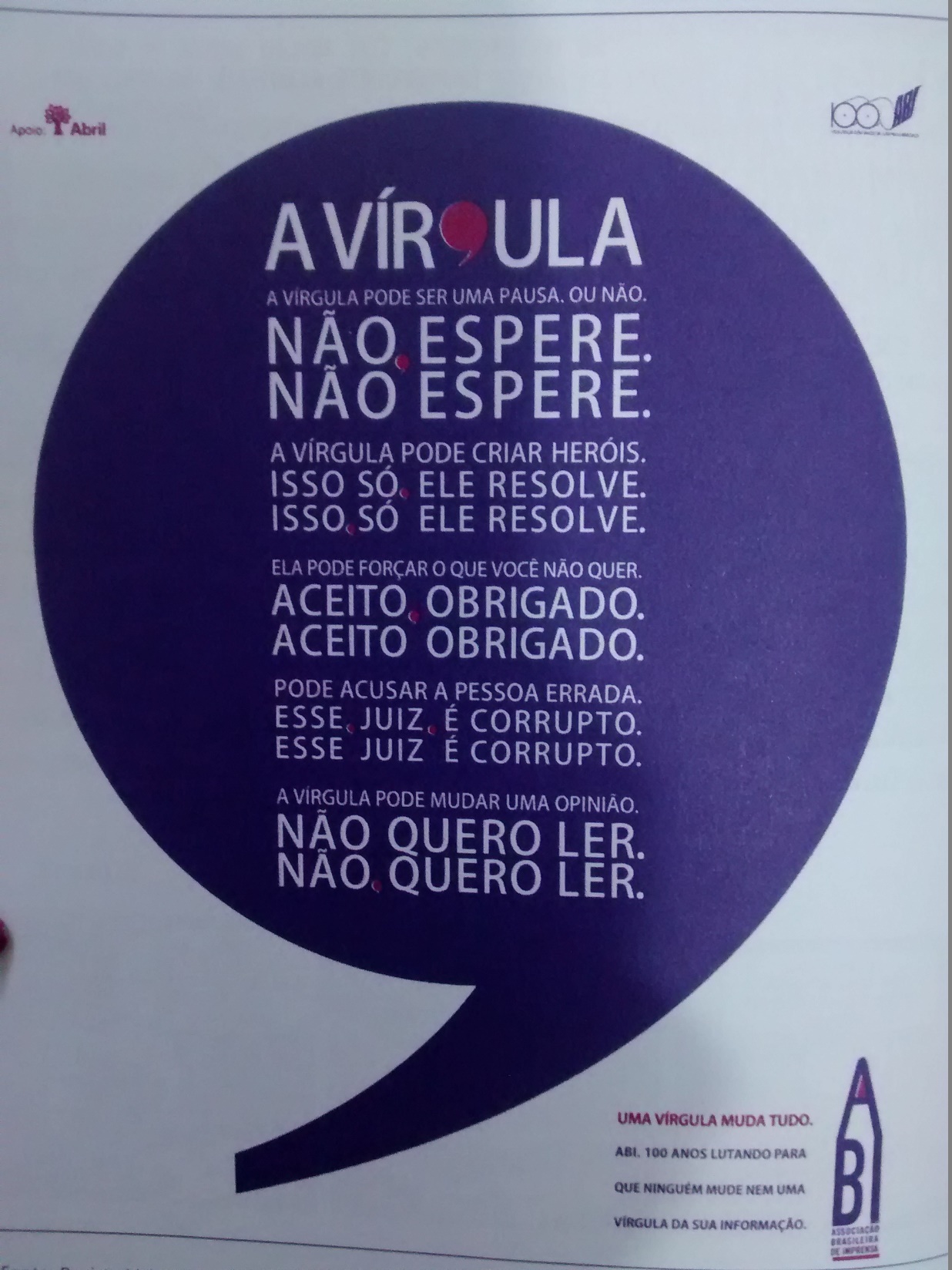 Gramática
Pontuação
Conhecimento linguístico
Léxico
Acervo total de palavras disponíveis em um idioma
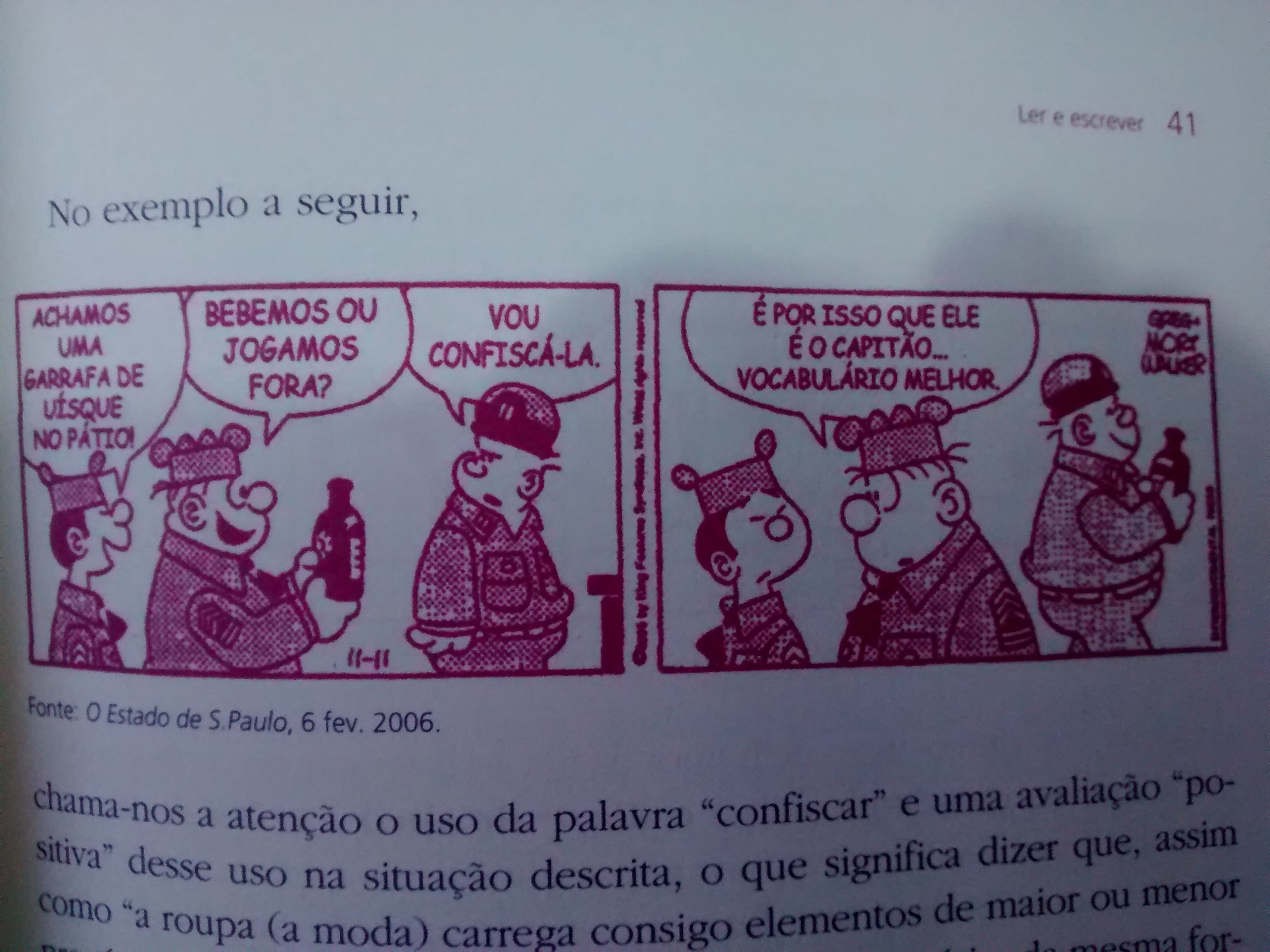 Conhecimento enciclopédico
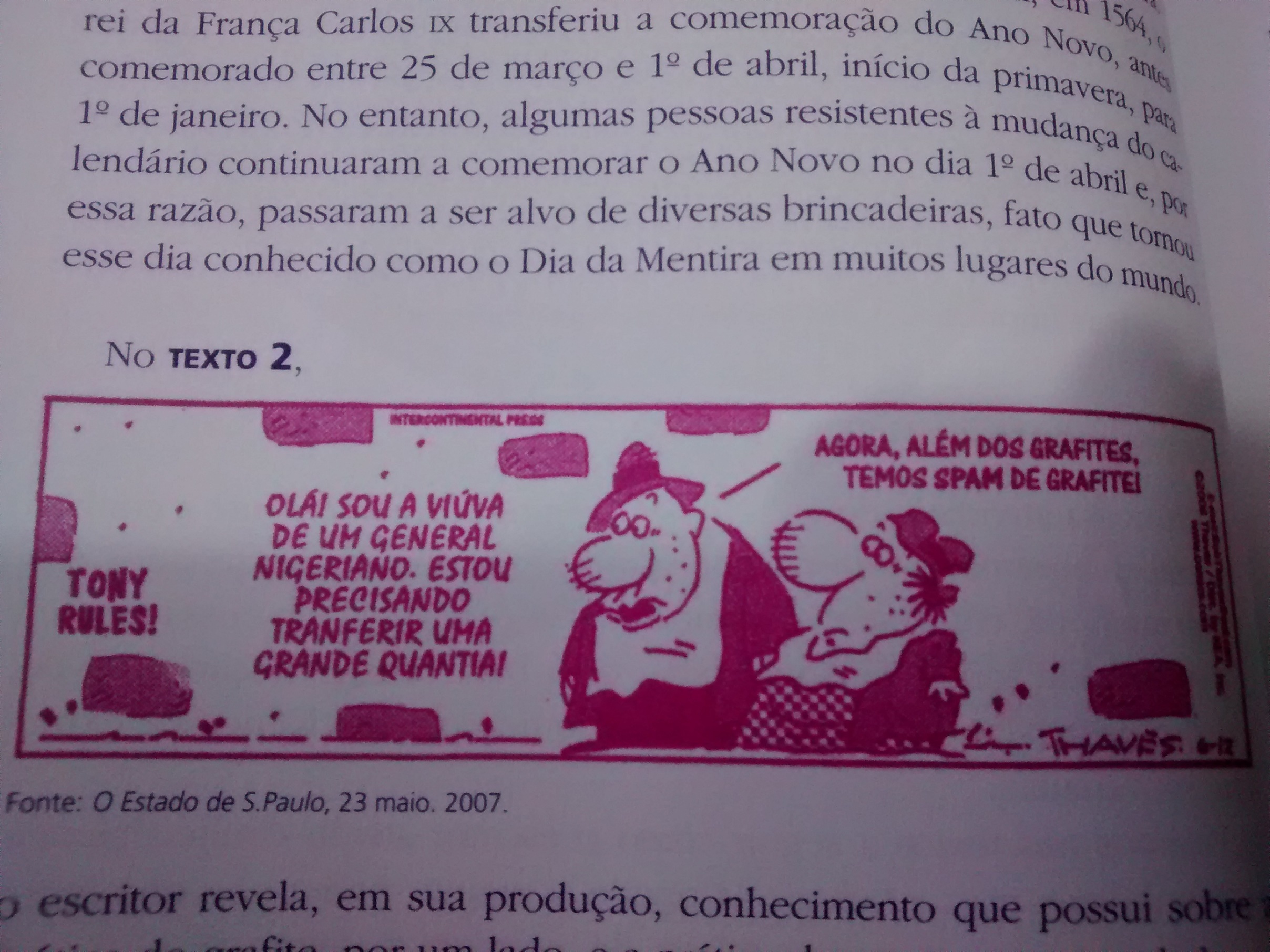 Conhecimento de textos
Conhecimentos interacionais
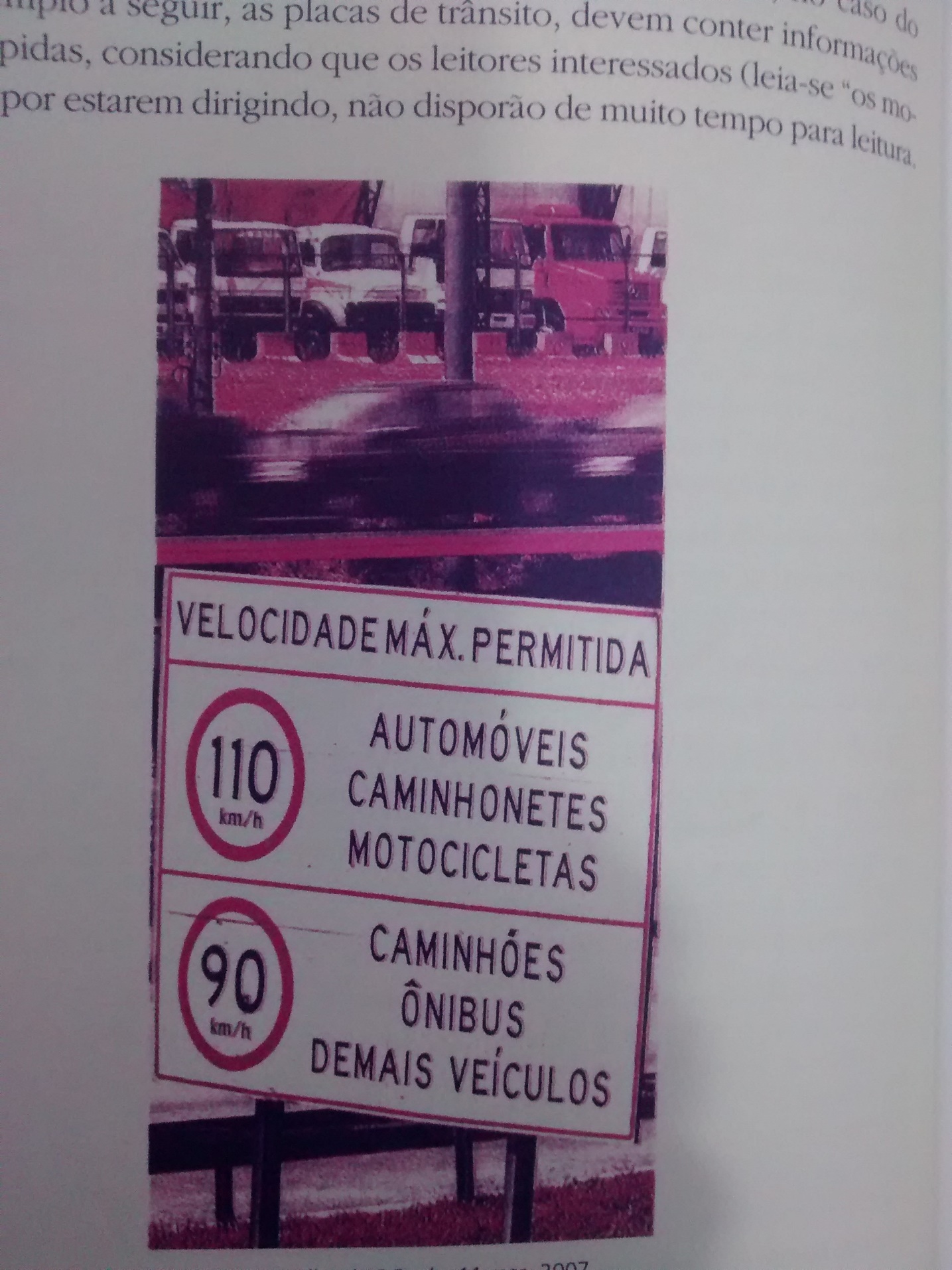